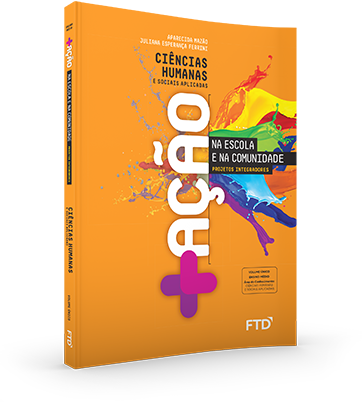 PROJETO
Refugiados: como vivem no Brasil?
Tema integrador: Midiaeducação
Plano de Aulas em PPT
O conteúdo deste PPT não faz parte nem foi avaliado em programas governamentais. Trata-se de uma iniciativa gratuita da FTD Educação para todas as escolas brasileiras.
Produto final
Produção de painel.
Professor indicado
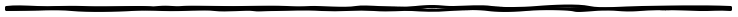 Geografia.
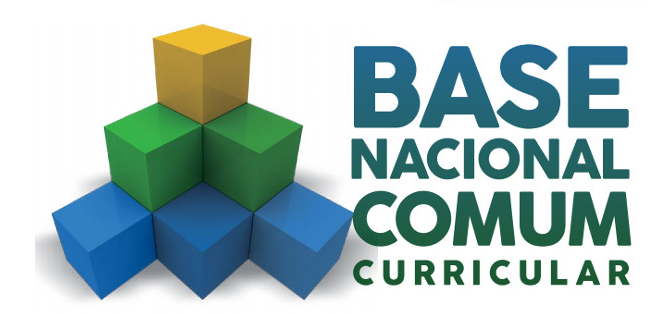 A BNCC neste projeto
Competências gerais  4, 5, 7 e 9
Competências específicas e habilidades:
Área de Ciências Humanas e Sociais Aplicadas competências específicas 1, 2, 5 e 6: EM13CHS101, EM13CHS106, EM13CHS201 e EM13CHS502, EM13CHS604 e EM13CHS605
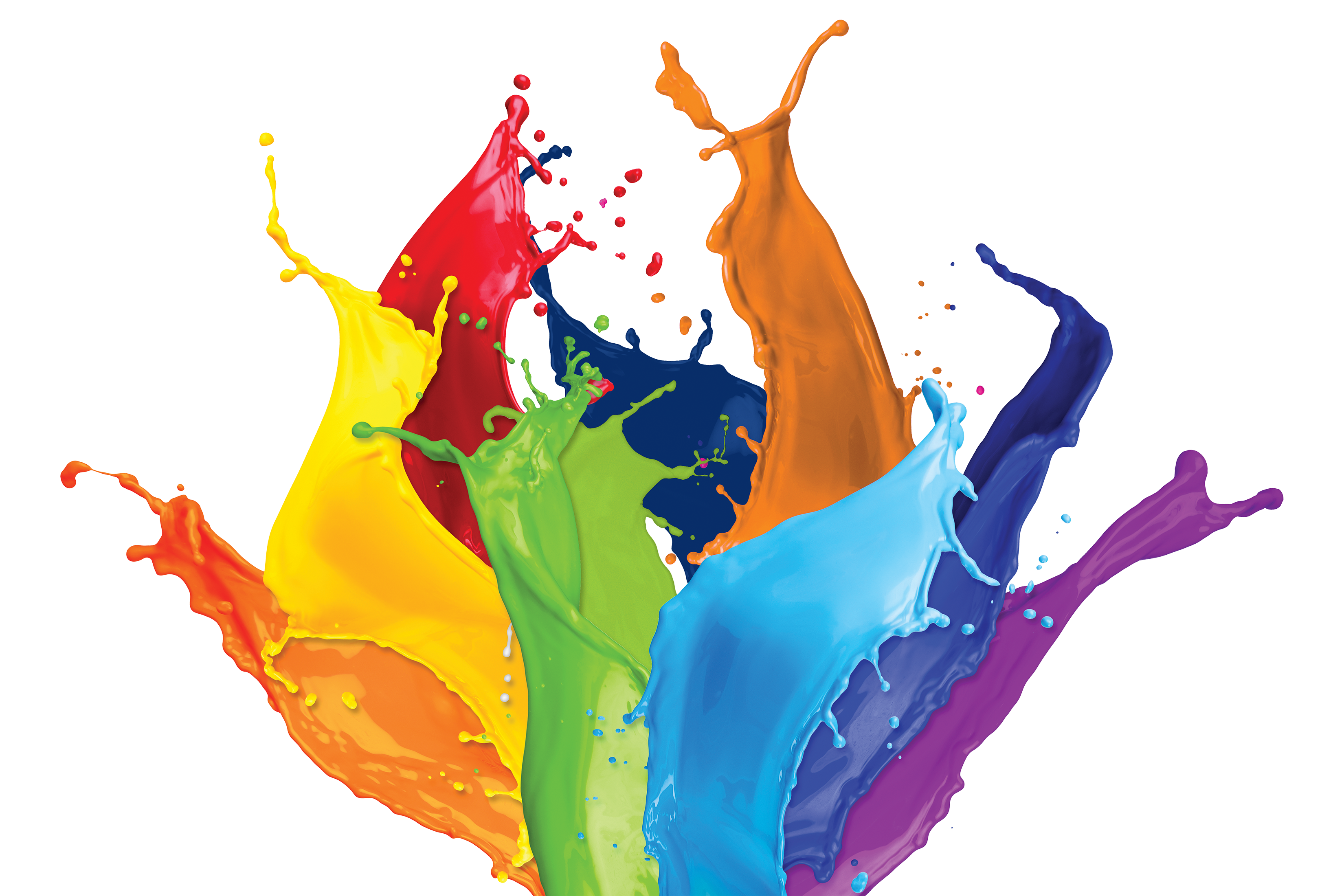 PLANEJAMENTO
8 aulas (cronograma bimestral) 
12 aulas (cronograma trimestral)
*A quantidade de aulas pode ser adequada à realidade de cada professor.
Etapa 1 – Vamos começar
Páginas do livro
78 a 83
Datas das aulas
___ /___ /____
___ /___ /____
___ /___ /____
Etapa 2 – Saber e Fazer
Páginas do livro
84 a 93
Datas das aulas
___ /___ /____
___ /___ /____
___ /___ /____
Etapa 2 – Saber e Fazer (continuação)
Páginas do livro
94 a 101
Datas das aulas
___ /___ /____
___ /___ /____
___ /___ /____
Etapa 3 – Para finalizar
Páginas do livro
102 a 105
Datas das aulas
___ /___ /____
___ /___ /____
___ /___ /____